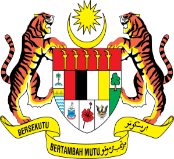 KEMENTERIAN PEMBANGUNAN WANITA,
KELUARGA DAN MASYARAKAT
TEKS UCAPANYBRS. TUAN HAJI MOHD FAZARI BIN MOHD SALEHKETUA PENGARAH KEBAJIKAN MASYARAKATMAJLIS PERHIMPUNAN BULANAN JABATAN KEBAJIKAN MASYARAKAT BIL. 1/2018TEMAAMANAT TAHUN BAHARU 2018KETUA PENGARAH KEBAJIKAN MASYARAKAT30 JANUARI 2018 (SELASA)
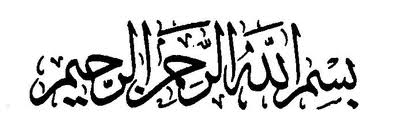 1) 	Yang Berusaha Encik Zulkifli bin Ismail
Timbalan Ketua Pengarah Operasi

2)	Yang Berusaha Puan Rosmahwati binti Ishak
Timbalan Ketua Pengarah Strategik

3)	Yang Berusaha Dr. Zaitol binti Salleh,  Pengarah Bahagian Kawalan Standard,
Encik Azmir bin Kassim, Pengarah Bahagian Warga Emas,
Puan Hajah Wan Zarina binti Wan Salleh, Pengarah Bahagian Kauseling dan Psikologi,
Puan Hezleen binti Hassan, Pengarah Bahagian Perintah Khidmat Masyarakat, 

selaku tuan rumah penganjuran majlis pada hari ini.
Pengarah-Pengarah Bahagian dan Pengarah-Pengarah Negeri,
Seluruh warga kerja JKM Ibu Pejabat, Cawangan Putarajaya dan PLPP Bangi,
Seterusnya tuan-tuan dan puan-puan sidang hadirin yang saya hormati sekalian.


Salam Sejahtera dan Salam 1 Kebajikan buat semua warga kerja JKM.

Terima kasih saudari Ameillia binti Ariffin pengacara majlis.
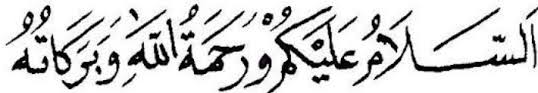 PENDAHULUAN
1)	Alhamdulillah hirabbilalamin wabihii nasta’in. Marilah kita bersama-sama memanjatkan setinggi-tinggi kesyukuran ke hadrat Allah Subhanahu Wata’ala kerana dengan limpah kurnia dan keizinanNya dapat kita semua hadir ke Majlis Perhimpunan Bulanan Bilangan 1, pembuka tirai 2018. Selawat dan salam buat Rasulullah SAW junjungan tercinta dan para sahabat serta ahli keluarga baginda.
2)	Pada kesempatan ini, saya  ingin mengucapkan syabas dan tahniah kepada Bahagian Kawalan Standard, Bahagian Warga Emas, Bahagian Kaunseling dan Psikologi, serta Bahagian Perintah Khidmat Masyarakat selaku pengajur Majlis pada kali ini.
3) 	Saya juga mengalu-alukan kehadiran Pengarah-Pengarah Bahagian, Pengarah-Pengarah Negeri, Pegawai-pegawai dan kakitangan Ibu Pejabat, PLPP Bangi, dan Jabatan Kebajikan Masyarakat Wilayah Persekutuan Cawangan Putrajaya yang dapat hadir.
YBrs. Dato’/ Doktor/ Tuan-Tuan/ Puan-PuanSemua warga JKM yang saya hormati,
MERAKYATKAN PERKHIDMATAN KEBAJIKAN

4)	Jabatan telah melancarkan Pelan Strategik JKM 2016-2020 pada Januari 2017 yang bertemakan “Merakyatkan Perkhidmatan Kebajikan”. Setelah setahun berlalu, sejauh manakah kita telah melaksanakan aspirasi ini?
5) 	Sebagai Ketua Pengarah Kebajikan Masyarakat yang baharu dilantik memikul amanah mengemudikan JKM pada 10 Januari 2018 yang lalu, bersama-sama Puan Rosmahwati binti Ishak, selaku Timbalan Ketua Pengarah (Strategik) dan Encik Zulkifli bin Ismail, Timbalan Ketua Pengarah (Operasi), kami melihat bahawa usaha bagi merakyatkan perkhidmatan kebajikan ini amat perlu diberi penekanan selaras dengan hasrat Kerajaan pada masa ini.
YBrs. Dato’/ Doktor/ Tuan-Tuan/ Puan-Puan yang dihormati sekalian,
6) 	Kita sebagai penjawat awam juga adalah sebahagian daripada rakyat. Justeru kita sepatutnya berupaya untuk memahami kehendak, keperluan dan aspirasi rakyat serta sentiasa berusaha memperbaiki dan meningkatkan tahap penyampaian perkhidmatan, agar manfaat juga turut dirasai oleh kita. Dalam konteks JKM, kita bukan sahaja memberi perkhidmatan kebajikan, tetapi pada masa yang sama kita juga menekankan praktis kerja sosial yang berteraskan kepada kompetensi dalam kerja sosial.
7)	Dalam perkhidmatan kebajikan, kita memberi perkhidmatan untuk memenuhi keperluan asas individu dan masyarakat agar mereka menikmati kehidupan yang lebih sejahtera. Manakala dalam kerja sosial, pendekatannya adalah lebih berstruktur dan luas, dengan disokong oleh teori-teori sains sosial dan kemanusiaan agar individu dan masyarakat berupaya menangani cabaran, meningkatkan potensi diri dan mencapai kesejahteraan.
Seorang pekerja sosial mempunyai pelbagai peranan iaitu sebagai advocator, kaunselor, fasilitator, pendidik, penyelidik, perancang, pengantara atau orang tengah,  pengurus kes, dan agen perubahan komuniti.
Merujuk kepada Pekeliling Kemajuan Pentadbiran Awam Bil. 1 Tahun 2015, berkaitan “Merakyatkan Perkhidmatan Awam”, terdapat enam prinsip yang perlu diberi penekanan oleh semua warga kerja JKM iaitu:
Pertama: Keterbukaan – minda terbuka, mudah didekati;
Kedua: Turun Padang – pasang telinga, buka mata;
Ketiga: Musyawarah – penglibatan, penerangan dan espektasi;
Keempat: Insaniah – keseimbangan rohani dan jasmani;
Kelima: Kekitaan – meraikan perbezaan, mengukuhkan persamaan; dan
Keenam: Kerjasama Perkhidmatan Awam Bersama Swasta Serta Pertubuhan Bukan Kerajaan (NGO) – perkongsian sumber dan kesepakatan.

YBrs. Dato’/ Doktor/ Tuan-Tuan/ Puan-Puan yang dihormati sekalian,
PRINSIP 1: KETERBUKAAN
9) 	Kita warga kerja JKM perlulah mempunyai sikap keterbukaan supaya mudah didekati oleh masyarakat, mereka berasa selesa untuk berhubung dan berinteraksi serta berkongsi permasalahan yang dihadapi. Selain itu, kita juga perlu bersedia menerima teguran dalam menjalankan tugas, menerima idea dan kritikan yang membina dengan hati dan minda terbuka untuk memperbaiki kelemahan, memantapkan lagi mutu kerja dan perkhidmatan serta pembangunan diri.
10)	Petugas barisan hadapan termasuk perkhidmatan kaunter hendaklah bersikap responsif, mesra dan saksama, beretika, sedia mendengar dan membantu, memahami perkara yang dibangkitkan oleh pelanggan, mengambil tindakan dan memberikan layanan yang penuh rasa hormat serta berupaya mengawal emosi ketika berhadapan dengan pelbagai kerenah pelanggan dan masyarakat yang ditemui.
11) 	Bagi mempamerkan prinsip keterbukaan ini, beberapa langkah wajar diberi perhatian dan diambil tindakan oleh semua pejabat JKM, adalah seperti berikut:
i. 	menyediakan Peti Aduan dan Peti Cadangan;
ii. mempamerkan Piagam Pelanggan dan senarai perkhidmatan;
iii. 	memahamkan pelanggan mengenai perkhidmatan yang disediakan, kriteria yang diguna pakai dan proses dalam membuat keputusan;
iv.	mempunyai kemahiran berkomunikasi dan sentiasa berketerampilan;
v.	menunjukkan sikap mesra dan bersungguh-sungguh dalam menghulurkan bantuan;
vi.	memberikan layanan mesra tanpa mengira usia, gender, kaum dan agama;
vii.	menggunakan bahasa yang mudah difahami oleh pelangggan semasa berinteraksi;
viii.	membuat siasatan terhadap aduan dan memberikan maklum balas segera kepada pengadu;
ix.	melaporkan hasil siasatan kepada pengurusan atasan untuk tindakan penambahbaikan; dan
x.	memaklumkan hasil siasatan dan perancangan tindakan susulan kepada pengadu.
12) Perkhidmatan yang mesra dan terbukaan ini merupakan sebahagian daripada faktor delighting the customer, iaitu memberikan perkhidmatan yang melebihi ekspektasi pelanggan.

YBrs. Dato’/ Doktor/ Tuan-Tuan/ Puan-Puan yang dihormati sekalian,
PRINSIP KEDUA: TURUN PADANG
13) 	Aspek pemantauan, outreach atau turun padang adalah pendekatan pro aktif yang berkesan bagi meninjau dan melihat sendiri kualiti perkhidmatan JKM kepada pelanggan, memahami isu-isu  masalah dan keperluan masyarakat dan seterusnya mengambil tindakan dengan secepat mungkin.
14)	Permasalahan warga kerja dan rintihan masyarakat dapat diselami dan difahami dengan lebih baik melalui pendekatan turun padang kerana kita boleh mengetahui dengan lebih dekat tahap semangat dan motivasi, prestasi, kebajikan dan persekitaran tempat mereka bekerja. Oleh itu, kita boleh membantu menyelesaikan masalah dengan lebih cepat, tepat dan berintegriti.
15)	Budaya turun padang juga menyediakan ruang interaksi terus dengan masyarakat dan warga Jabatan bagi mendapatkan maklum balas dan persepsi mereka. Penglibatan pegawai-pegawai kanan mewakili pelbagai bahagian dalam pasukan turun padang akan menjadi lebih berkesan bagi melaksanakan tindakan penambahbaikan  atau mencadangkan inovasi dan inisiatif baharu dalam sistem penyampaian perkhidmatan sama ada dari segi sumber, prosedur, kepakaran, teknologi dan infrastruktur.
YBrs. Dato’/ Doktor/ Tuan-Tuan/ Puan-Puan yang dihormati sekalian,PRINSIP 3: MUSYAWARAH
16)	Musyawarah ialah proses berbincang atau berunding antara dua orang atau lebih mengenai sesuatu persoalan, isu atau masalah yang bertujuan untuk mencapai keputusan terbaik secara bersama. Keputusan hasil musyawarah, selalunya akan menguntungkan banyak pihak kerana telah melewati proses tukar pendapat dan saranan antara pelbagai pihak.
17) 	Sebagai penjawat awam, warga kerja JKM boleh menyemarakkan elemen musyawarah melalui sesi konsultasi, dialog, perkongsian ilmu dengan warga kerja Jabatan yang berpengalaman, pihak berkepentingan dengan Jabatan, dan komuniti di pelbagai peringkat yang memerlukan.
Latihan mengenai tatacara dan etika musyarawah kepada warga kerja Jabatan boleh dilakukan untuk meningkatkan tahap keyakinan diri mereka. 
Ini kerana sesi musyawarah yang berkesan adalah melibatkan  pihak yang berkepentingan terhadap isu seperti berikut:
i. 	Kumpulan Fokus bagi perbincangan perkara berkaitan perancangan dasar;

ii. 	Kumpulan Kerja bagi perbincangan berhubungan kaedah pelaksanaan program atau projek; dan

iii. 	Persidangan bagi memaklumkan amalan-amalan terbaik pelaksanaan sesuatu program atau projek.

YBrs. Dato’/ Doktor/ Tuan-Tuan/ Puan-Puan yang dihormati sekalian,
PRINSIP 4: INSANIAH
 
Warga kerja JKM yang cemerlang merupakan penjawat awam yang seimbang dari sudut kemanusiaan, rohani dan jasmani, baik akhlak dan tingkah laku, kepimpinan melalui teladan, kerja berpasukan, dan sentiasa bersedia untuk belajar bagi memperbaiki diri. 
Ini kerana, pekerjaan yang dilakukan bukanlah semata-mata untuk meraih pendapatan pada setiap bulan, tetapi menjadikan pekerjaan itu sebagai ibadah untuk mendapatkan keberkatan dan keredhaan Allah SWT.
Justeru, bekerjalah dengan tekun, cekap dan bersungguh-sungguh, cepat dan berintegriti dalam melaksanakan sesuatu  penghasilan yang bermutu tinggi dan berkualiti. 
Pengabdian diri kita kepada Tuhan Yang Maha Pencipta serta menginfakkan segala kebaikan kepada seluruh makhluk Allah SWT melalui apa sahaja saluran yang dimiliki, baik dari segi harta, ilmu, jiwa dan raga, adalah bertepatan dengan moto Jabatan iaitu  “Berkat Berjasa”.
Oleh hal yang demikian, usaha yang boleh dilaksanakan adalah melalui: 
i. Pemantapan Kualiti Kerohanian iaitu melengkapkan diri dan keluarga dengan ilmu agama, memulakan rutin harian dengan mengingati kepentingan bekerja sebagai ibadah, dan menganjurkan kegiatan ceramah, tazkirah mingguan atau bulanan di pejabat secara berterusan.
ii. 	Pemantapan Kualiti Jasmani dengan menggalakkan keseimbangan antara kerjaya dan keluarga, melibatkan diri dalam aktiviti kemasyarakatan dalam tempat tinggal masing-masing, membudayakan kegiatan riadah selepas waktu pejabat, melaksanakan pemeriksaan kesihatan menyeluruh bagi yang berumur 40 tahun ke atas, dan mengamalkan gaya hidup sihat.
iii. 	Pemantapan Budaya Kerja Cemerlang iaitu menerap dan mengamalkan budaya ketepatan (precision culture) dan kesegeraan, menjaga hubungan silaturahim sesama warga kerja dengan mengelakkan diri daripada budaya fitnah-memfitnah, membudayakan ilmu dan mempraktikkan pembelajaran sepanjang hayat serta menanam dalam diri sifat empati.

YBrs. Dato’/ Doktor/ Tuan-Tuan/ Puan-Puan yang dihormati sekalian,
PRINSIP KELIMA: KEKITAAN
Semangat persaudaraan dan bekerjasama dalam satu pasukan adalah lambang kekitaan, kita warga JKM. 
Komitmen ini dapat dilihat melalui sikap untuk bekerja dengan bersungguh-sungguh, bertanggungjawab, berkorban masa dan tenaga serta sanggup berkongsi sumber dan kepakaran merentasi bahagian, negeri, daerah dan institusi JKM demi menjayakan objektif, misi dan visi Jabatan.
Amalan budaya korporat seperti penyiaran lagu Jabatan “Bersatu Untuk Kebajikan”, pemakaian logo dan identiti Jabatan, dapat membajai dan menyemarakkan semangat kekitaan untuk bekerja dalam satu pasukan secara berterusan. 
Jadi, tanamlah perasaan saling menghormati, mempercayai dan menghargai antara satu sama lain. 
Usahakanlah untuk menghilangkan rasa kekok dalam pergaulan disebabkan perbezaan pangkat, skim perkhidmatan dan tempat bekerja.
Sebaliknya, amalkanlah pendekatan dan budaya kerja baharu yang merentasi jabatan dan agensi di bawah Strategi Lautan Biru Kebangsaan (NBOS) melalui perkongsian sumber, data, amalan terbaik dan kepakaran yang berteraskan kepada prinsip Impak Yang Positif, Kos Minimum, Pelaksanaan Pantas, dan Perubahan Mampan.

YBrs. Dato’/ Doktor/ Tuan-Tuan/ Puan-Puan yang dihormati sekalian,
PRINSIP KEENAM: KERJASAMA PERKHIDMATAN AWAM, SWASTA, DAN BADAN BUKAN KERAJAAN (NGO)
Kerjasama dan penglibatan antara kerajaan, swasta dan badan bukan kerajaan amatlah penting dalam menjayakan sesuatu program dan projek yang memberi manfaat kepada masyarakat. 
Gandingan kerjasama ketiga-tiga pihak ini perlu dalam membentuk kesepakatan, rasa sepemilikan dan “Kebajikan Tanggungjawab Bersama”.  Contohnya seperti Kembara Kebajikan, V2I, Home Helps, PAWE, PDK dan lain-lain.
Penekanan kepada keenam-enam prinsip ini adalah usaha yang perlu dibuat oleh semua warga kerja JKM dalam “Merakyatkan Perkhidmatan Kebajikan” selaras dengan peningkatan ekspektasi pelanggan, perubahan persekitaran dan perkembangan teknologi. 
Diharapkan JKM akan sentiasa relevan merentasi masa, di mana kehadirannya dirasai, ketiadaannya dicari-cari, dan kehilangannya akan diratapi.
YBrs. Dato’/ Doktor/ Tuan-Tuan/ Puan-Puan yang dihormati sekalian, PENCAPAIAN TAHUN 2017
27) 	Dalam Imbasan JKM 2017, kita telah menyaksikan bahawa pencapaian JKM pada tahun lepas adalah amat membanggakan kerana pencapaian SKT, NKRA, SRI dan MKPI kita telah melebihi daripada sasaran yang ditetapkan contohnya:
23 daripada sasaran 20 buah TASKA Tempat Kerja telah ditubuhkan (19 sektor awam dan 4 sektor swasta)
ii. 	Seramai 470 berbanding sasaran 450 orang kanak-kanak telah ditempatkan bersama keluarga ganti (105%);
iii. 	Seramai 36 berbanding sasaran 30 orang warga emas dianugerahkan Sijil Jurulatih Senamas (120%);

iv. 	222 berbanding sasaran 200 OKU bekerja dan kekal dalam pekerjaan melalui program Job Coach;

v. 	1,950 berbanding 1500 sukarelawan yang terdiri daripada pelajar pusat pengajian tinggi terlibat dalam Program V2I;

vi. 	283 berbanding sasaran 250 orang kanak-kanak institusi telah memperolehi Sijil Kemahiran Malaysia (SKM); dan lain-lain lagi.
SASARAN KERJA TAHUNAN (SKT) DAN KPI JKM TAHUN 2018
29)	Pada tahun ini, kita telah menetapkan 18 sasaran kerja tahunan (SKT) yang meliputi perkhidmatan bagi kanak-kanak, OKU, warga emas, pesalah muda, kebajikan produktif, kaunseling, komuniti, dan sistem teknologi maklumat (ICT).
Selain itu, JKM juga mempunyai lapan (8) KPI iaitu masing-masing satu di bawah NKRA dan SRI, serta enam di bawah MKPI yang mencakupi kadar pendaftaran kanak-kanak di TASKA, penubuhan TASKA Tempat Kerja, pemeriksaan pematuhan undang-undang ke atas pusat jagaan kanak-kanak, penjagaan kanak-kanak berasaskan keluarga, penyertaan aktif warga emas di PAWE, penempatan OKU bekerja melalui job coach, SKM Tahap 3 bagi Petugas PDK, dan penyertaan pelajar IPT sebagai sukarelawan kebajikan (V2I).
30) Pelaksanaan SKT dan KPI Jabatan perlulah juga mengambil kira program-program dalam Pelan Transformasi dan touch point KPWKM.
“TAHUN MEMPERKASAKAN WANITA 2018”
31) Suka juga saya memaklumkan bahawa YB Menteri KPWKM pada 9 Januari 2018 telah mengumumkan bahawa fokus KPWKM tahun ini adalah “Tahun Memperkasakan Wanita 2018”. 
Justeru apa-apa aktiviti dan program yang dirancang dan dilaksanakan hendaklah mengambil kira aspek ini.
YBrs. Dato’/ Doktor/ Tuan-Tuan/ Puan-Puan yang dihormati sekalian, PERINGATAN BERSAMA
32)	Dalam keghairahan kita bekerja dan berusaha untuk memberi perkhidmatan yang terbaik kepada masyarakat, jangan lupa bahawa sebagai penjawat awam kita adalah terikat dengan Akta-akta, Peraturan-peraturan, Pekeliling-pekeliling dan Arahan-arahan yang sedang berkuat kuasa yang perlu dipatuhi. Amatlah diharapkan agar pengurusan kewangan, aktiviti dan program Jabatan sentiasa dirancang dan dipantau bagi mengelakkan berlakunya kes-kes kecuaian, pemborosan, pembaziran, ketirisan seperti yang kerap didedahkan dalam Laporan Ketua Audit Negara.
UCAPAN TAHNIAH
33)	Pada kesempatan ini juga saya ingin mengucapkan “Tahniah” kepada Ibu Pejabat JKM dan JKM Wilayah Persekutuan Kuala Lumpur yang telah diiktiraf Cemerlang dalam Prestasi Naziran eSPKB sepanjang tahun 2017 iaitu 93.61 bagi Ibu Pejabat JKM dan 93.84 bagi JKM WP KL. 
Justeru, adalah menjadi harapan saya agar semua Bahagian di Ibu Pejabat JKM terus memberikan kerjasama dalam mengekalkan prestasi cemerlang berkenaan. Begitu juga dengan semua JKM Negeri, Daerah dan Institusi JKM agar sentiasa berusaha menjaga nama baik JKM.
34)	Marilah kita bersama-sama bangkit, berbakti untuk mencipta lebih kegemilangan demi masa depan JKM, profesyen kerja sosial dan kesejahteraan masyarakat Malaysia. Ibarat kata-kata:

“Lontarkan impian dan cita-cita setinggi langit, walau jatuh sekalipun, ia jatuh di antara bintang-bintang”

YBrs. Dato’/ Doktor/ Tuan-Tuan/ Puan-Puan yang dihormati sekalian,
PENUTUP
35)	Sebelum mengakhiri ucapan, saya sekali lagi mengucapkan terima kasih kepada semua warga kerja JKM yang dapat hadir pada hari ini, pasukan koir JKM yang telah membuat persembahan, dan semua pihak yang terlibat sama ada secara langsung atau tidak langsung.  Ucapan syabas dan terima kasih juga kepada pihak urus setia yang telah menguruskan Majlis Amanat Tahun Baharu, Ketua Pengarah Kebajikan Masyarakat, bersempena Perhimpunan Bulanan JKM  Bil. 1 Tahun 2018.
36)	Sebelum mengundur diri, serangkap pantun daripada saya:
Kundur tidak melata pagi,
Labu tidak melata mari,
Bekerja kita penuh motivasi,
Agar masyarakat dan stakeholders berpuas hati.

	Inn Syaa Allah.

Sekian, Wabillahitaufiq walhidayah wassalamualaikum warahmatullahi wabarakatuh.